DEPARTMENT OF MICROBIOLOGY
VIROLOGY LABORATORY
INVESTIGATIONS DONE
ELISA for : 

 Hepatitis B surface Ag (HBsAg)
 Hepatitis C Virus (HCV)
 Hepatitis A Virus (HAV)
 Hepatitis E Virus (HEV)
 Human Immunodeficiency Virus (HIV)
 Dengue 
 TORCH (Toxoplasmosis, Rubella,  Cytomegalovirus & Herpes) 
 Japanese Encephalitis
 Chikungunya
Anti Hepatitis B surface Ab(Anti HBsAb)
Rapid Test: 
 Dengue NS1 Ag, IgM, IgG
 HBsAg
 HCV
 HIV
Chikungunya


CD4 count
Introduction of Newer Diagnostic test
Real Time Micro PCR –a chip based PCR technology for H1N1 testing.
Future prospective:
 Viral load--Testing for Hepatitis B viral load (HBV-DNA)
HIV INVESTIGATIONS
HIV INVESTIGATIONS
HEPATITIS B INVESTIGATIONS
HEPATITIS B INVESTIGATIONS
HCV INVESTIGATIONS
HCV INVESTIGATIONS
DENGUE INVESTIGATIONS
EQUIPMENTS
ELISA Reader Dispenser & Washer.
ELISA  washer
Deep freezer
Pima CD4 counter
Refrigerator
Incubator
Autopipettes
True Lab Uno Dx Real Time Quantitative micro PCR Analyzer
PROJECTS
Completed

   Spectrum of blood borne viral hepatitis with special reference to HCV genotyping.
PROJECTS
Completed Research Project:

Seroprevalence of Antibodies to Hepatitis C Virus in a Hospital Based Population – A Study from Western Maharashtra

Seroprevalence of Hepatitis B Antigen in a Teaching Hospital of Western Maharashtra.

Trend of Seroprevalence of HIV, HBsAg & HIV Antibodies among Pregnant Mothers Attending a Rural Teaching Hospital.

Risk of Co-Existence of HIV, HBV and HCV Infection among Pregnant Women From Karad.
 
Socio-demographic Profile of Seropositive HBsAg Patients Attending Tertiary Care Hospital of Rural Maharashtra.
PUBLICATIONS
Patil SR, Ghorpade MV, Patil SS, Pawar SK, Mohite ST. Seroprevalence of Hepatitis-B surface antigen among the patients reporting at tertiary care Hospital from India. Bangladesh Journal of Medical Science. 2016 Nov 3;15(3):455-9.
Patil SR, Patil SS, Shinde RV, Karande GS, Patil HV, Mane PM. Seropositivity and Risk Factors of Hepatitis B in Maharashtra, India. JOURNAL OF KRISHNA INSTITUTE OF MEDICAL SCIENCES UNIVERSITY. 2016 Jan 1;5(1):82-90.
Patil SR, Ghorpade M V , Patil SS, Shinde R V., Mohite S T. Seroprevalence of Antibodies to the Hepatitis C virus in a Hospital–Based Population: A study from western Maharashtra, India . International Journal of Collaborative Research on Internal Medicine & Public Health 2014 ; 6 (4):102-108
Patil SS, Patil SR, Durgawale PM, Patil AG. A study of the outbreak of Chikungunya fever. Journal of clinical and diagnostic research: JCDR. 2013 Jun;7(6):1059.
VIROLOGY LABORATORY
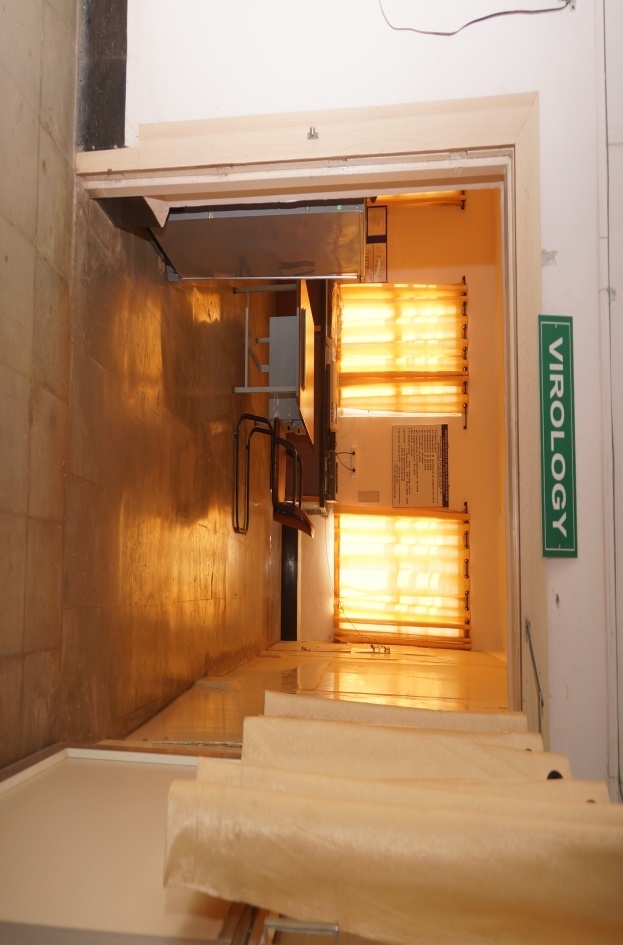 • ELISA : 
   Hepatitis B surface Ag (HBsAg)
   Hepatitis C Virus (HCV)
   Hepatitis A Virus (HAV)
   Hepatitis E Virus (HEV)
   Anti Hepatitis B surface Ab(Anti HBsAb)
   Human Immunodeficiency Virus (HIV)
   Dengue   
   TORCH
   Chikungunya
   Japanese  Encephalitis

    
 • Immunochromatography : 
   Dengue, HBsAg, HCV, HIV, Chikungunya.

CD4 count
Virology laboratory (contd)
Real time PCR – future prospectives.

     -  Viral load
     -  Viral genotyping
KIMS DIAGNOSTICSMICROBIOLOGY   SECTION
Parameters accreditated – by NABL
 
			HBsAg ELISA – for Antigen detection 

			HCV ELISA - for Antibody detection 

			HIV ELISA - for Antibody detection
 
			Rapid test for HIV – a) Tridot
					      b) Retroquic

External Quality Assessment Scheme (EQAS) by
     Virology  EQAS,  Christian Medical college, Vellore, Tamilnadu
KIMS Diagnostics
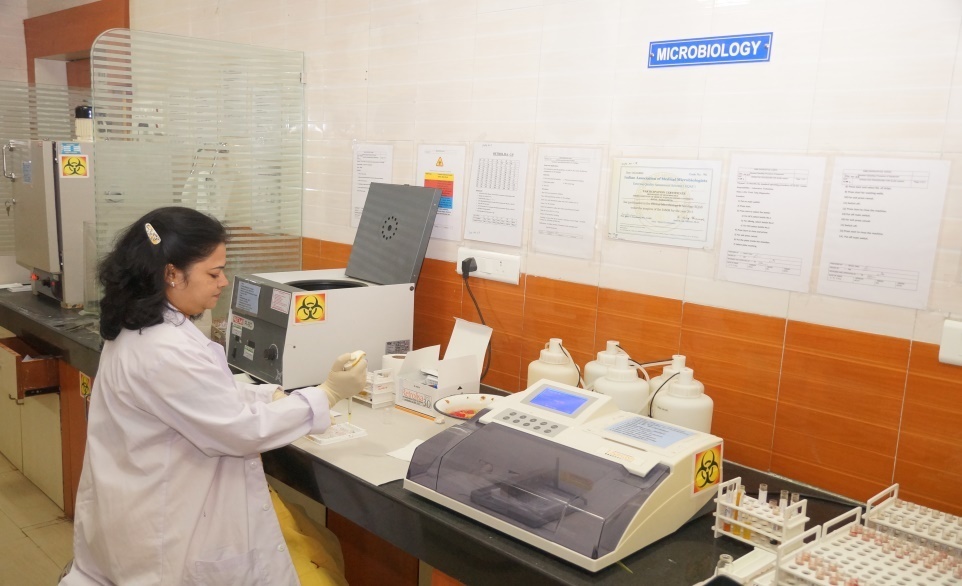 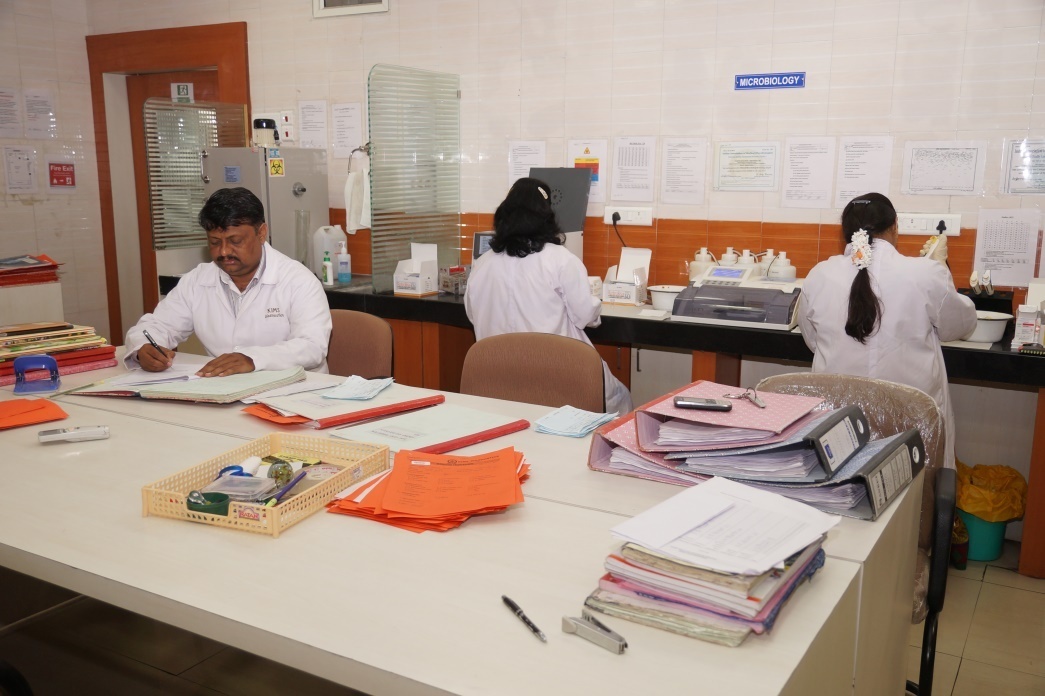 THANK    			YOU